To Add Your Logo: 
Click Insert
Pictures
This Device
Select Your Logo
Place Where You Wish
Customizing The Image:
All phone numbers are customizable
Click on the zeroes and start typing
* If you do not want the call to action, you can delete the background box and the text.
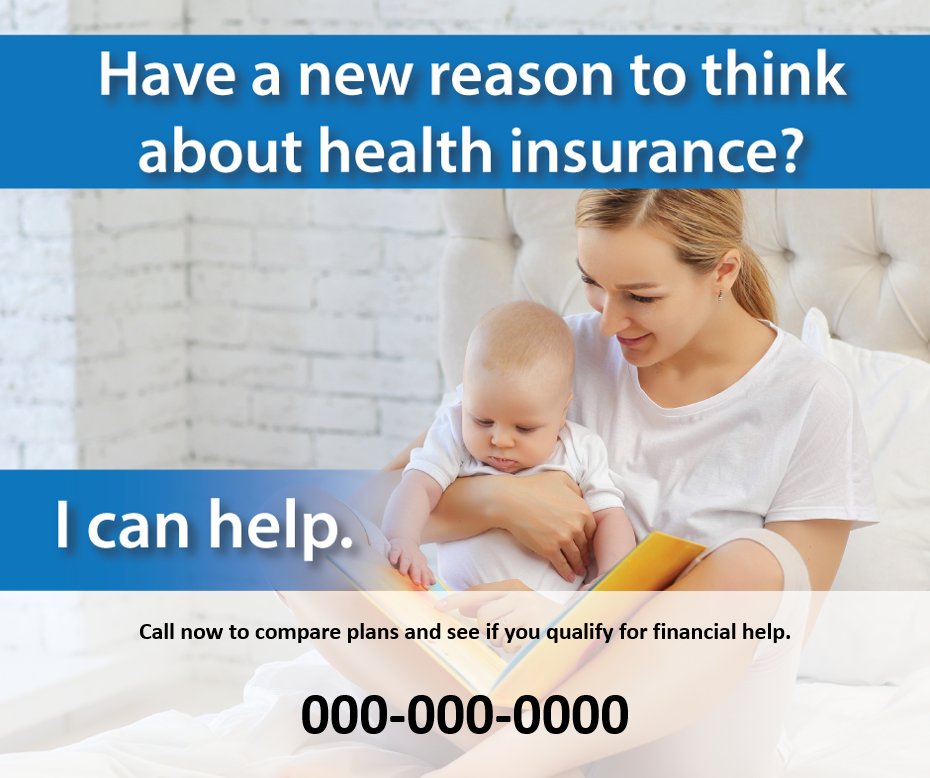 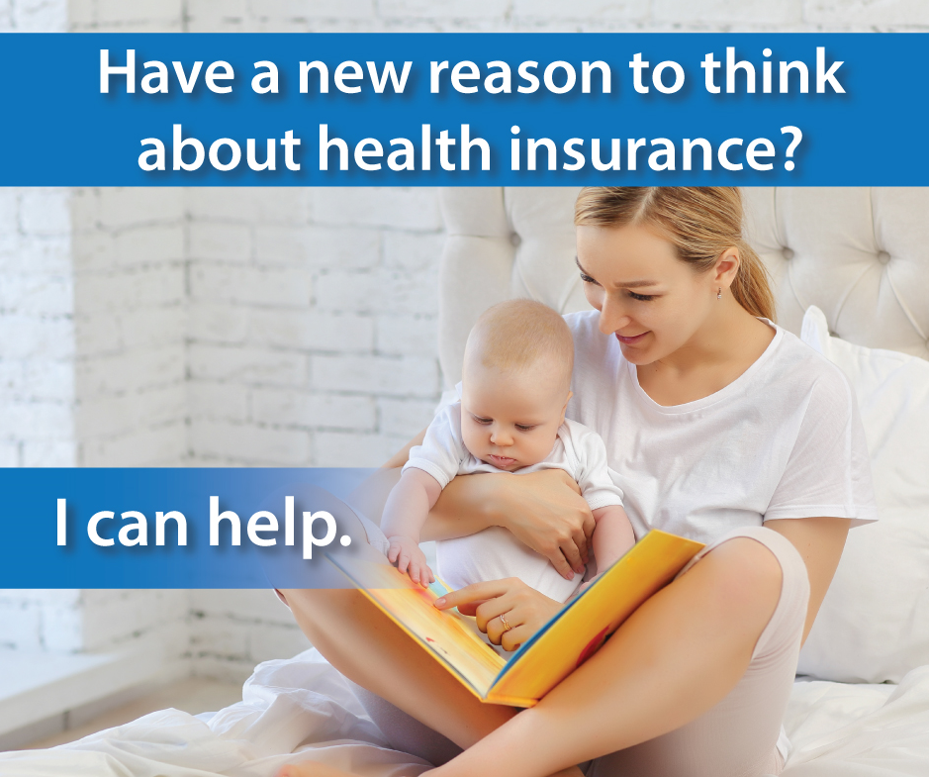 Download The Final Image:
Select the image you want to download from the left side panel
Select File
Export
Change File Types
JPEG
Choose the designated folder
Save
Answer ‘Just this one’ when prompted
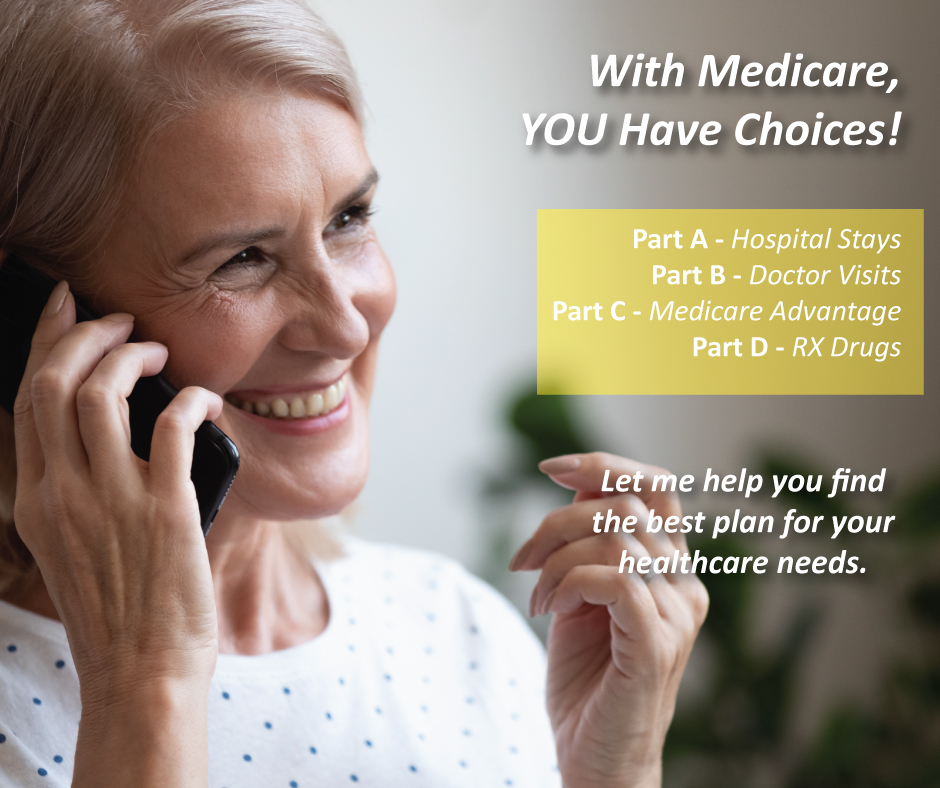 Contact Me
000-000-0000
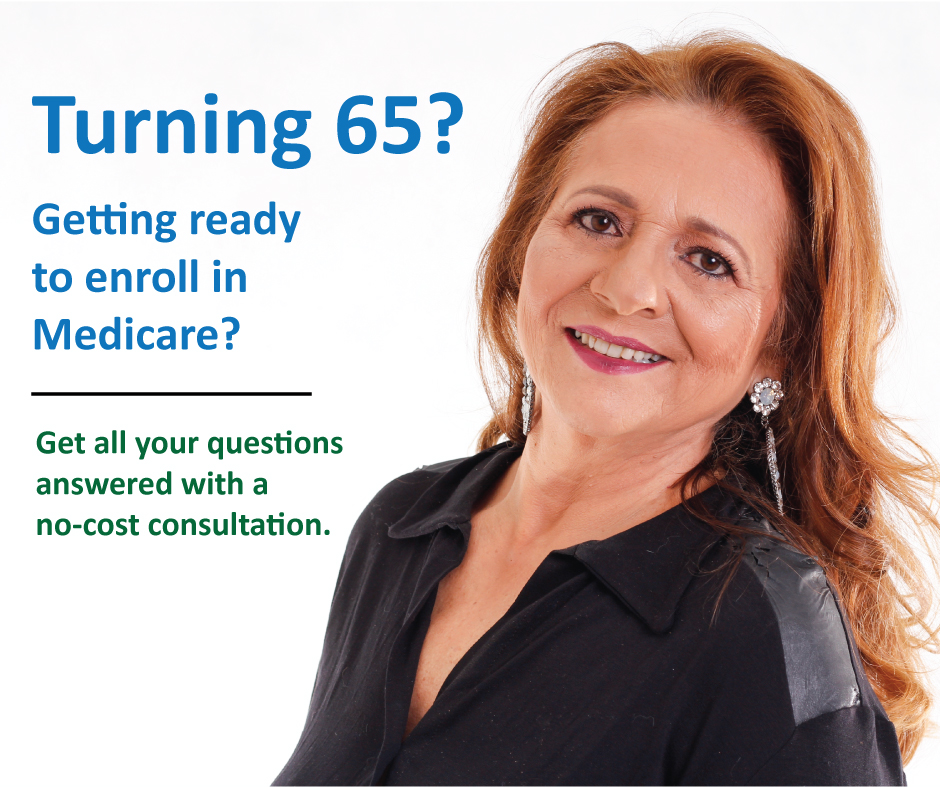 Call today to get started!
000-000-0000
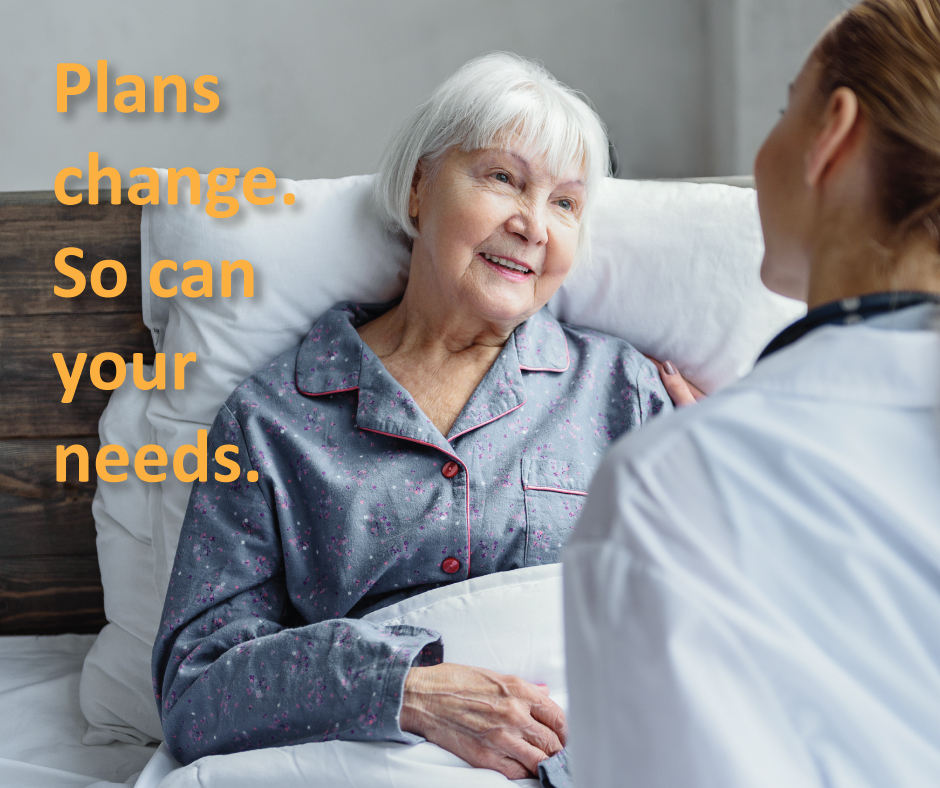 Call for a no cost, no obligation, benefits review.
000-000-0000
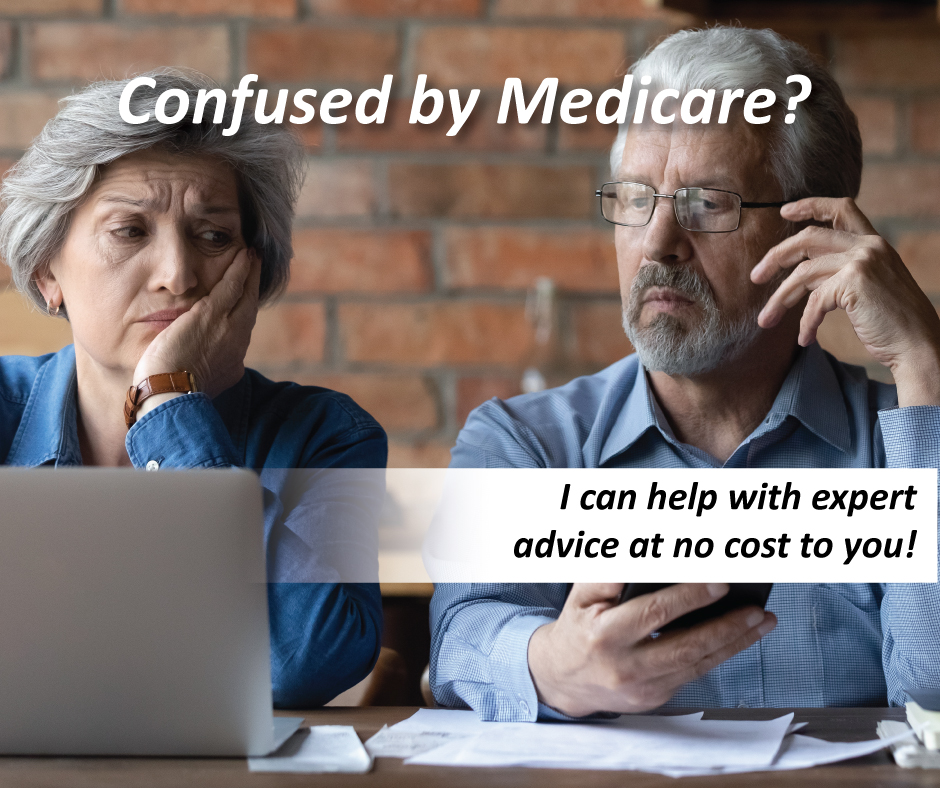 Call me for a no cost, no obligation consultation.
000-000-0000
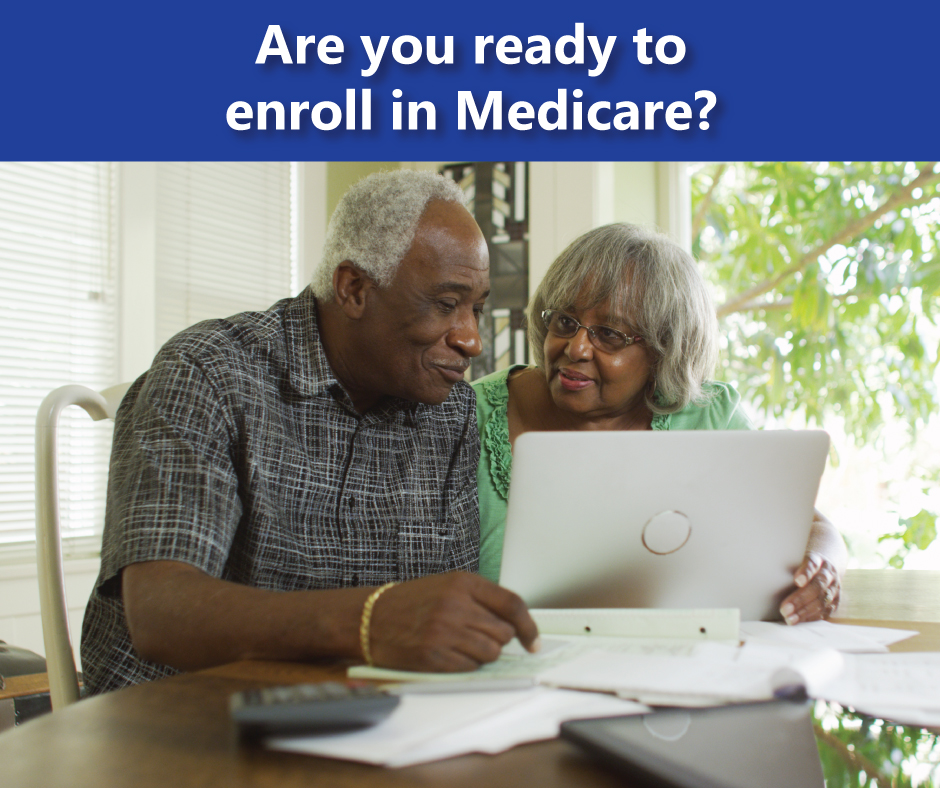 Call me to help you find the best plan for your needs!
000-000-0000
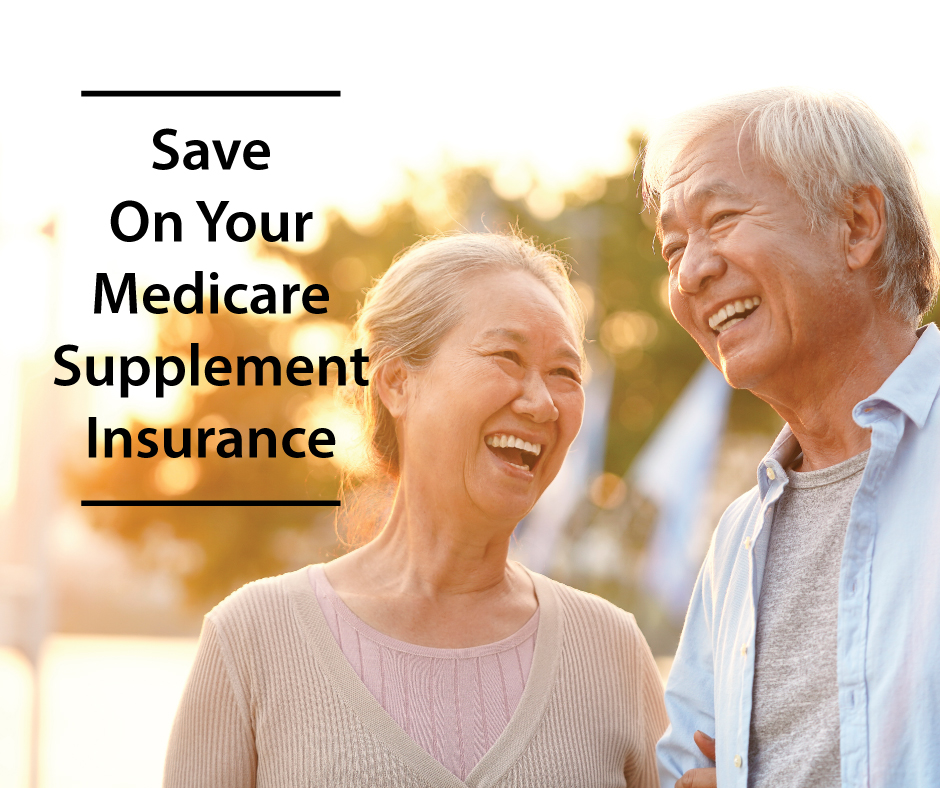 Call today for a quote
000-000-0000
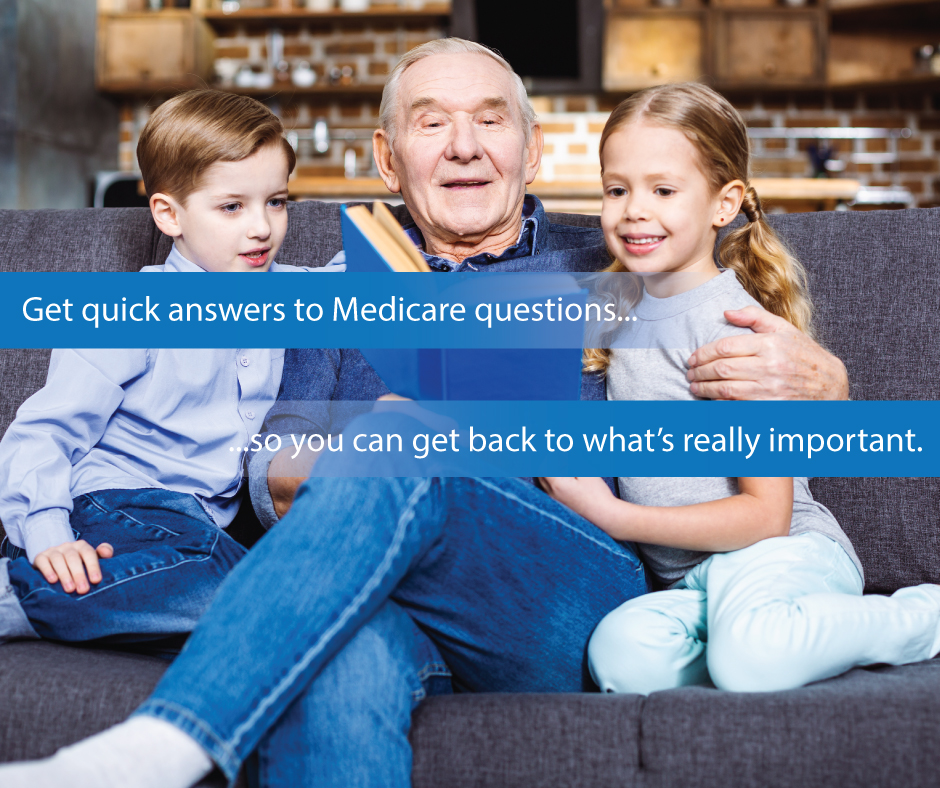 Call Now to Schedule an Appointment!
000-000-0000
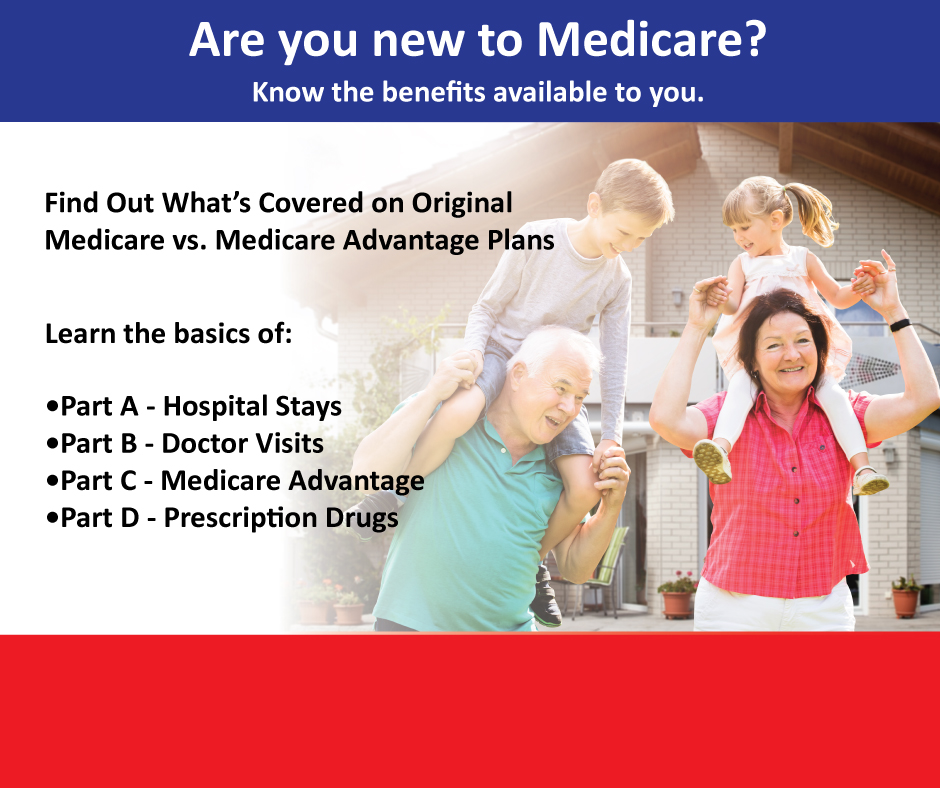 Call me, a licensed agent, for a complimentary consultation.
000-000-0000
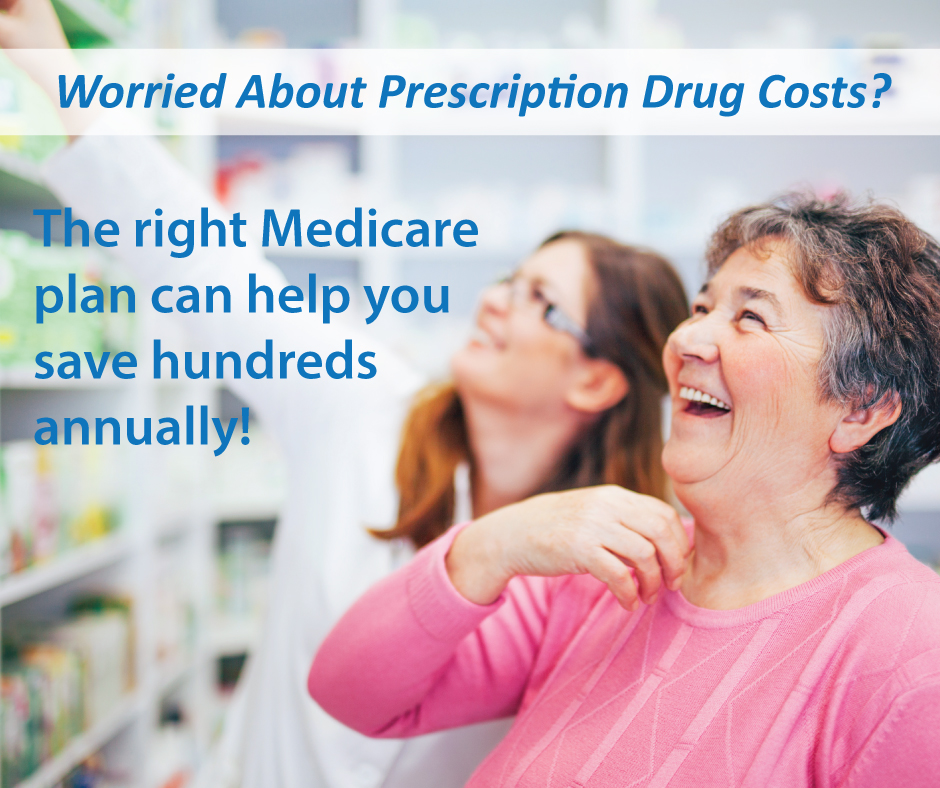 Call for a no cost, no obligation consultation.
000-000-0000
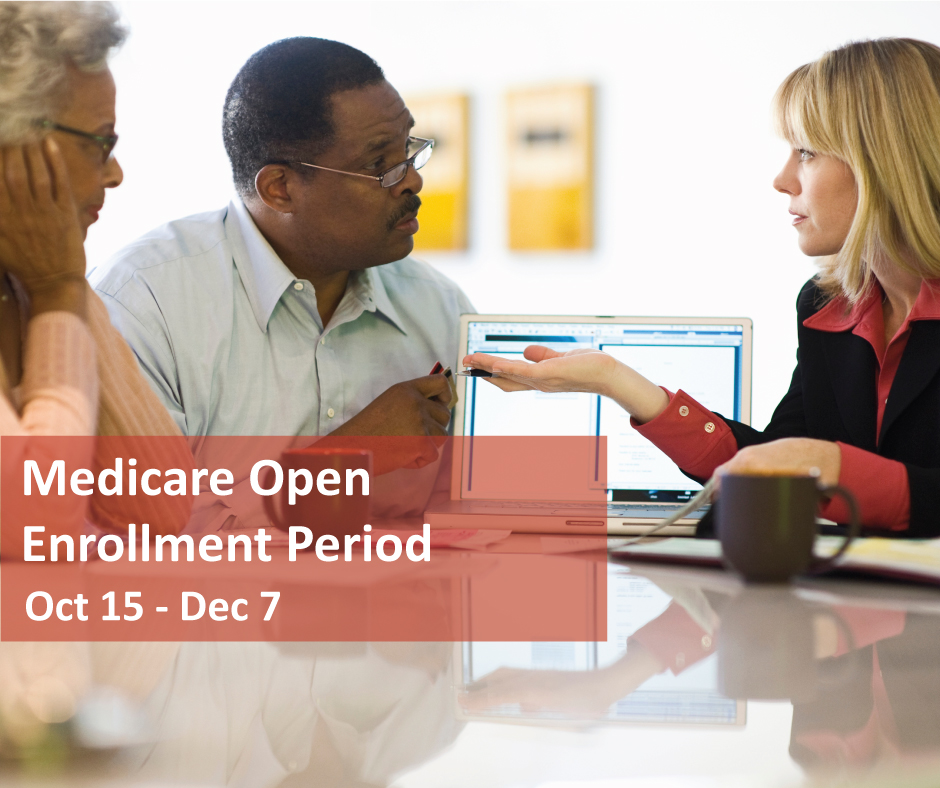 Learn about your Medicare health plan options.
000-000-0000